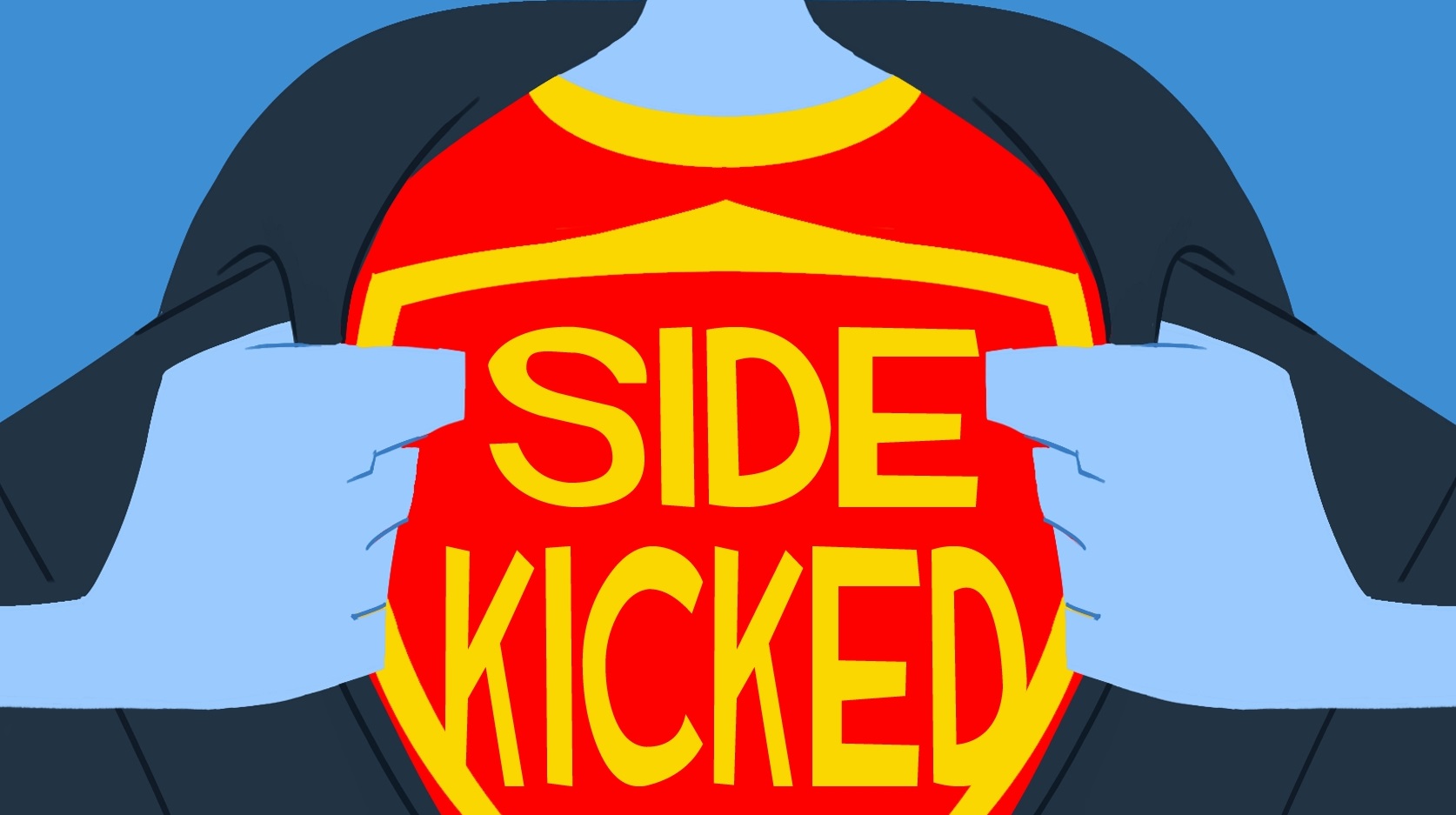 50 REASONS TO READ THE BOOK
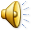 50. It is the only coming-of-age middle-grade serio-comic superhero novel published in June of 2013. Actually I don't know if that's true, but let's just assume it is.
49. It is high in fiber and contains no MSG.
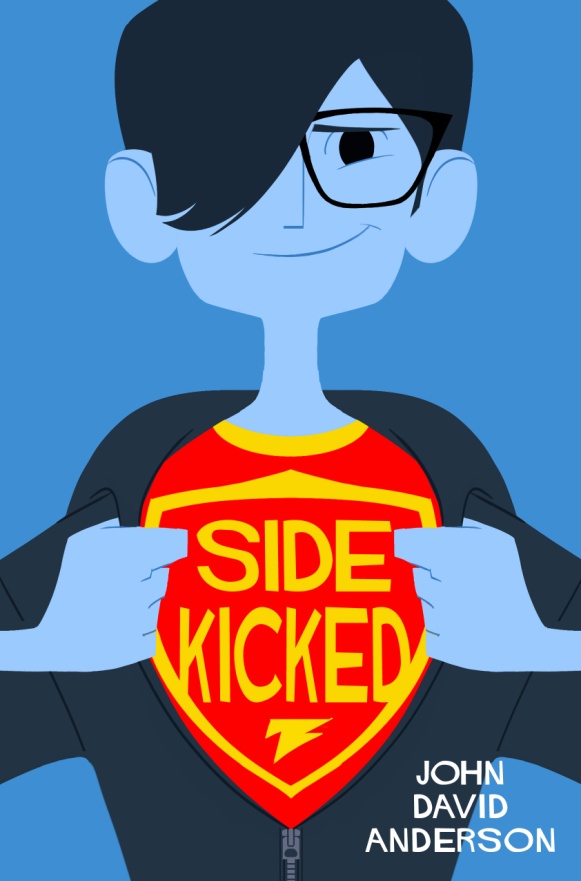 48. It has a really awesome cover.
47. Three words:
47. Three words: multiple
47. Three words: multiple gratuitous
47. Three words: multiple gratuitous explosions
46. It contains exactly one well-placed instance of flatulence-related humor.
45. Strong female characters.
45. Strong female characters. Like...pick up and throw cars strong.
44. How many novels do you read where the main character has to deliberate over the ever-blurring line separating "good" from "evil" while simultaneously debating the merits of middle-school health class as he's being dangled over a pool of hydrochloric acid by a man in a bee costume? I'm going to safely say less than ten.
43. The book contains no advertisements for army men, x-ray glasses, or Sea Monkeys.
43. The book contains no advertisements for army men, x-ray glasses, or Sea Monkeys. Mmmm...delicious Sea Monkeys...
42. It will give you something to do in between franchise reboots and Iron Man sequels.
41. Because we've all had heroes who've failed us.
40. And heroes who haven't.
39. Comes in convenient e-book format. Also comes in less convenient but decidedly more three-dimensional paper book format. (Note: 3D glasses not required.)
38. Can be used to help stage your favorite Star Wars battle scenes.
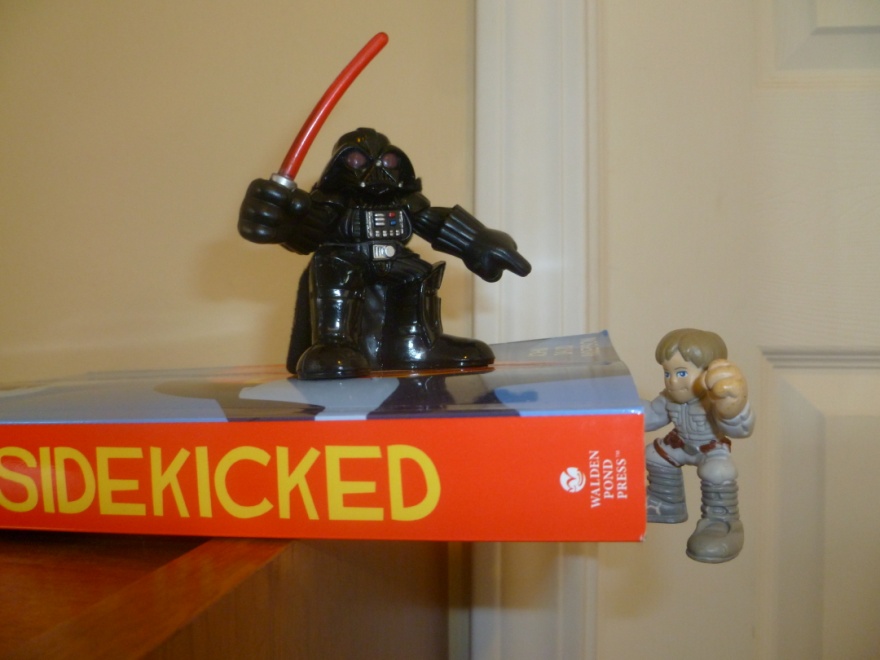 37. It's about 370 pages, which scientists have confirmed is the ideal page count for maximizing reader investment and structural plot integrity relative to modern attention spans and the need to preserve rain forests.
36. I've been told it's a good book for reluctant readers, which is another name for "boys who think every book would be better with ninjas in it." There are no ninjas in Sidekicked, but there are katanas, which are the next best thing. Side note: Little Women could use some ninjas.
35. A city is rigged with explosives, a superhero is sapped of his powers, and a villain quivers with glee...and that's all just in the PROLOGUE!
34. It's ha-ha funny. Which is the best kind of funny, really.
33. The main character has extraordinary senses, which means he is capable of seeing the fist of evil REALLY CLEARLY before it smashes him in the face.
32. My eight-year-old son started reading it and says most of the words are spelled right. He thinks.
31. It contains the prerequisite awkward middle-school romance angle but minimal smooching (it is NOT a kissing book, for all you Princess Bride fans out there).
30. It's rated PG for cartoon violence, intense action sequences, and vivid descriptions of school lunches.
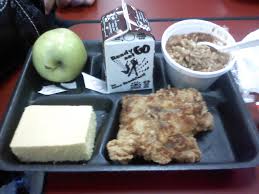 29. Ursula K. Le Guin said, "The unread story is not a story; it is little black marks on wood pulp. The reader, reading it, makes it live..." So, reading makes you, like, the Dr. Frankenstein of the book world. Awesome.
28. Superhero sidekicks don't get enough love. I'm looking at you Krypto the Superdog. And you too, Aqualad. Seriously? Aqualad!!???
27. Each copy of Sidekicked comes with approximately 190 foldable, reversible, corner-tip bookmarks so that you will never forget what page you're on again!
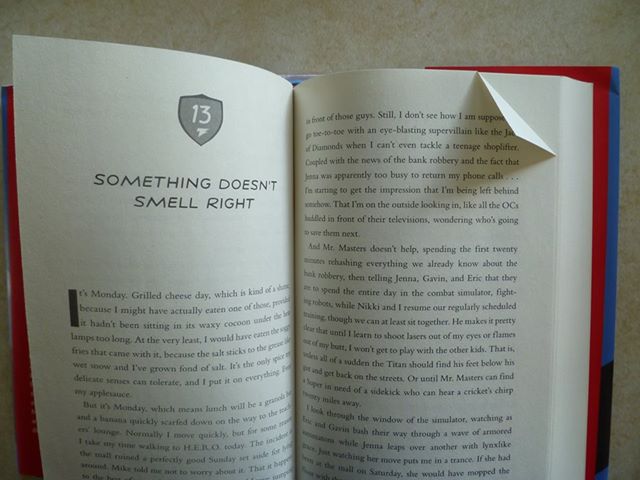 26. It contains awesome vocabulary words that every young reader should know. Like "vixen". And "cyclotrimethylene trinitramine".
25. It should appeal to fans of superheroes, satire, coming of age novels, books with red on their covers, and/or fun.
24. Margaret Peterson Haddix, bestselling author of way more books than me, called it funny and suspenseful.
23. It solves the age-old conundrum of whether vampires or werewolves make better boyfriend material (page 125).
22. In an act of pure rebellion against the author's third grade English class and all its oppressive rules, the novel contains several sentences that start with a coordinating conjunction. But most of them don't. Fight the power.
21. Budding evil geniuses and criminal masterminds in training may find inspiration for their next nefarious plot somewhere in its pages.
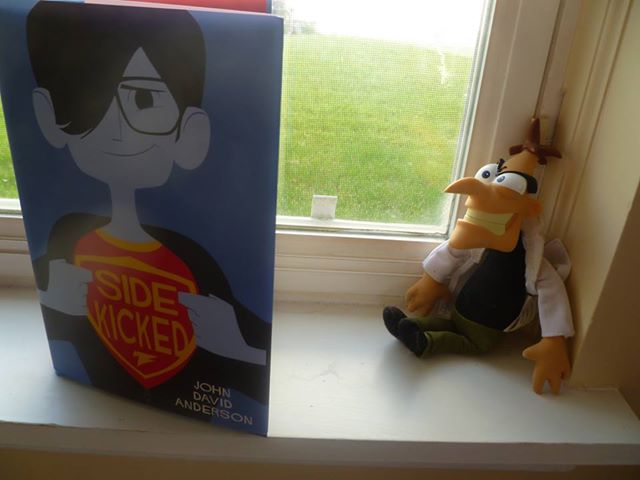 20. Hours of commercial-free entertainment. Some imagination required.
19. Reading Sidekicked can grant you SUPER POWERS!Disclaimer: Super powers are purely pretend and should not be mistaken for actual ability. Power is commensurate with reader's imagination. You should not try to fly while reading Sidekicked. Do not assume you are invisible as a result of reading Sidekicked. You can try to walk through walls, but make sure your friends are around to see it. Everyone needs a good laugh every now and then.
18. It's told from the point of view of Andrew Macon Bean. Where else can you find a protagonist named after a legume, a city in Georgia, and the first president of the United States ever to be impeached?
17. Allows you to disguise yourself as "Person Totally Engrossed in Book" when really you are "Person Secretly Taking Afternoon Nap".
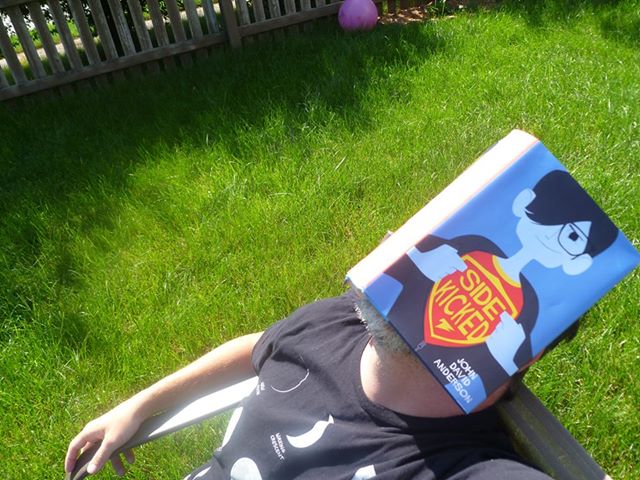 16. Also provides a handy defensive shield against harmful UV rays (See #17). Take that sun!
15. Teaches important life lessons, such as be patient, don't panic, and don't leave your utility belt in your locker.
14. Reading it provides twelve billion points for the Justicia Community Library Summer Reading Program, which can then be traded in for pencils and small containers of viscous iridescent slime the color of radioactive snot.
13. Makes for an excellent beach read. (Beach not included.)
12. IT CONTAINS A WICKED LIGHTSABER DUEL! Okay. That's not really true. But it does contain an awesome scene where the main character WISHES he had a lightsaber. I wish I had a lightsaber...
11. Because "there is no friend as loyal as a book." - Ernest HemingwayAnd there's probably room on your shelf for more friends.
10. Page 314 is pretty funny. And the incident around page 130. Oh, and then there's the scene that starts at the bottom of page 171...that's a personal favorite. And there's that one moment where, you know, that one guy does that thing...you know...that thing? Oh heck. Just go read it yourself.
9. Because, as every kid knows, if you don't read a book, all the characters in that particular book DIE from NEGLECT and LACK OF PURPOSE. NOT reading a book is like committing the literary equivalent of involuntary manslaughter. You don't want that on your conscience. So reason #9 is like reason #29, except with extra guilt.
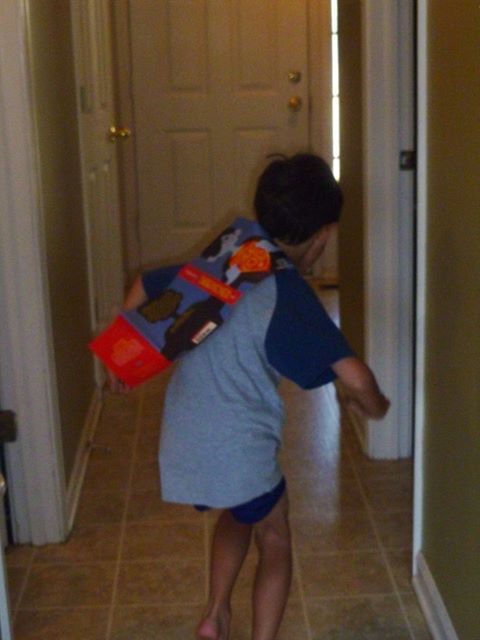 8. The dust jacket makes a nice impromptu cape for budding superheroes.
7. Because you may be depressed from binging on too many dystopian YA novels and looking for something a little more upbeat?
6. My eight-year-old, dust-jacket-cape-wearing son says "because it's funny AND fighty." And who doesn't like fighty?
5. It has themes...
5. It has themes...put there specifically for English teachers to bug their students about.
4. It contains many of our most basic narrative conflicts: Man against Man. Man against Himself. Man against Society. Man against Blunt Object. Man against School Lunch. Man against Middle-School Popularity Contest, and Man against Moral Absolutism. It does not contain Man against Shark, however. Saving that for a sequel.
3. Because I already had you at reason number 46.
2. Because if enough people read it, somebody will turn it into a movie. And then we can all fight over who should play what role and whether or not the director has a conflict of interests and why the Andrew Macon Bean action figure doesn't come with Kung-Fu Grip and whatnot. I wish I had Kung-Fu Grip.
1. Because I honestly think you'll enjoy it. I hope you do.
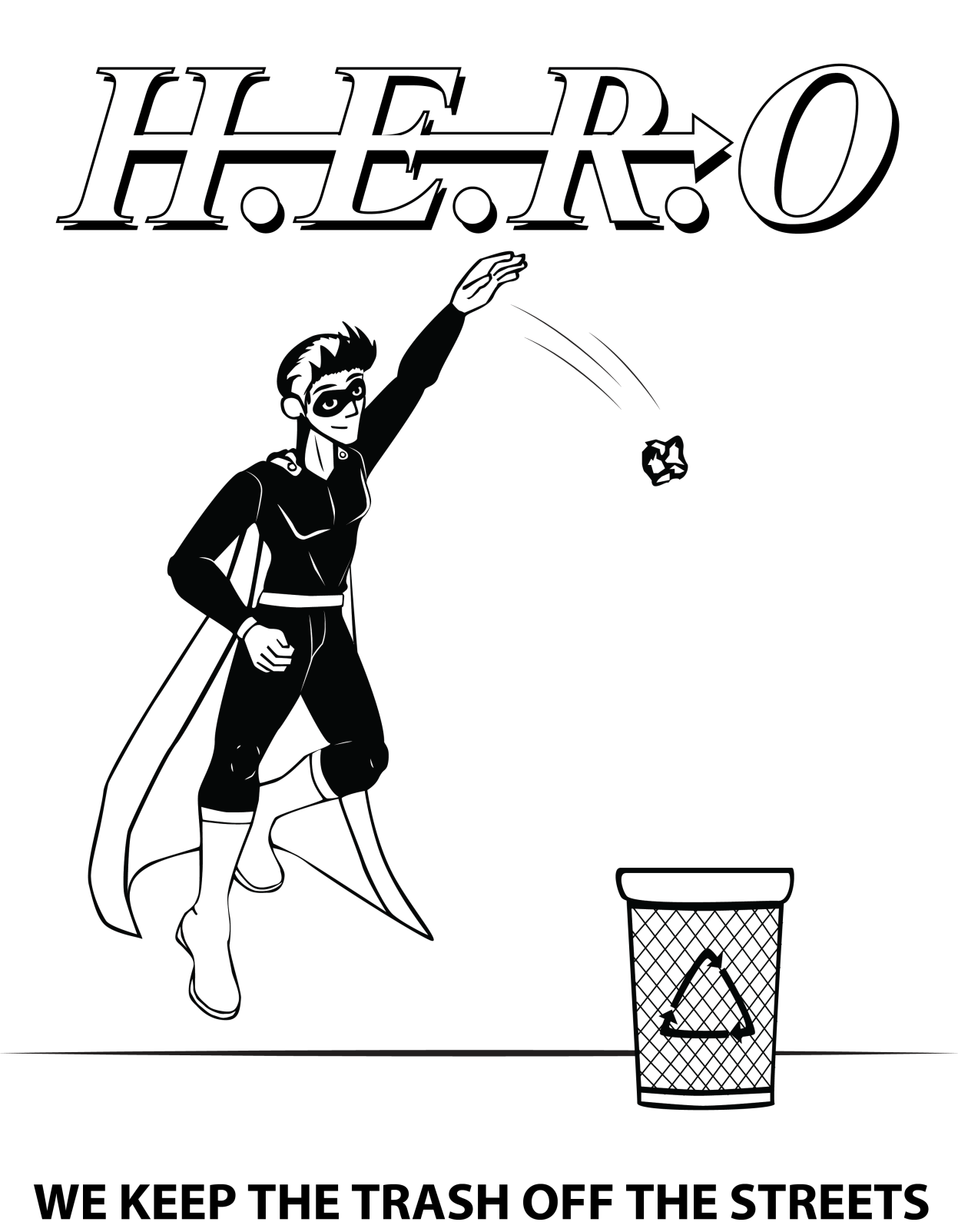 For more information, visit the author at www.johndavidandersonauthor.org